ボーン・アクセシブルな電子書籍の出版に向けて
㈲ ワイズネット　山本有希子
§ 制作会社の立場から
有限会社ワイズネット
2003年設立　21年目
約500ファイル／月　制作
9割がリフロー型
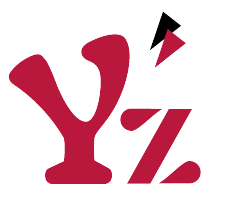 Yznet.co.jp
§ 電子書籍のアクセシブル機能
制作時に
最適化
文字の拡大

フォントの変更

背景の変更
読上げ

縦書→横書 切替
書店ビューアー　実装
§読み上げ状況 （例　kindle)
〇
１）　文字：　ひらがな、カタカナ

             　漢字
　                           
　　　　　　 　ルビ
　　　　　　　　　　　　　　　  　　　　
　　　　　　 　アルファベット
　　　　　　　
　　　　　　 　外字画像
　　　　　　　　　

２）　図、表、挿絵など画像
△
?
△
✕
代替テキスト
alt=“XXXX"
✕
§代替テキスト　実装例
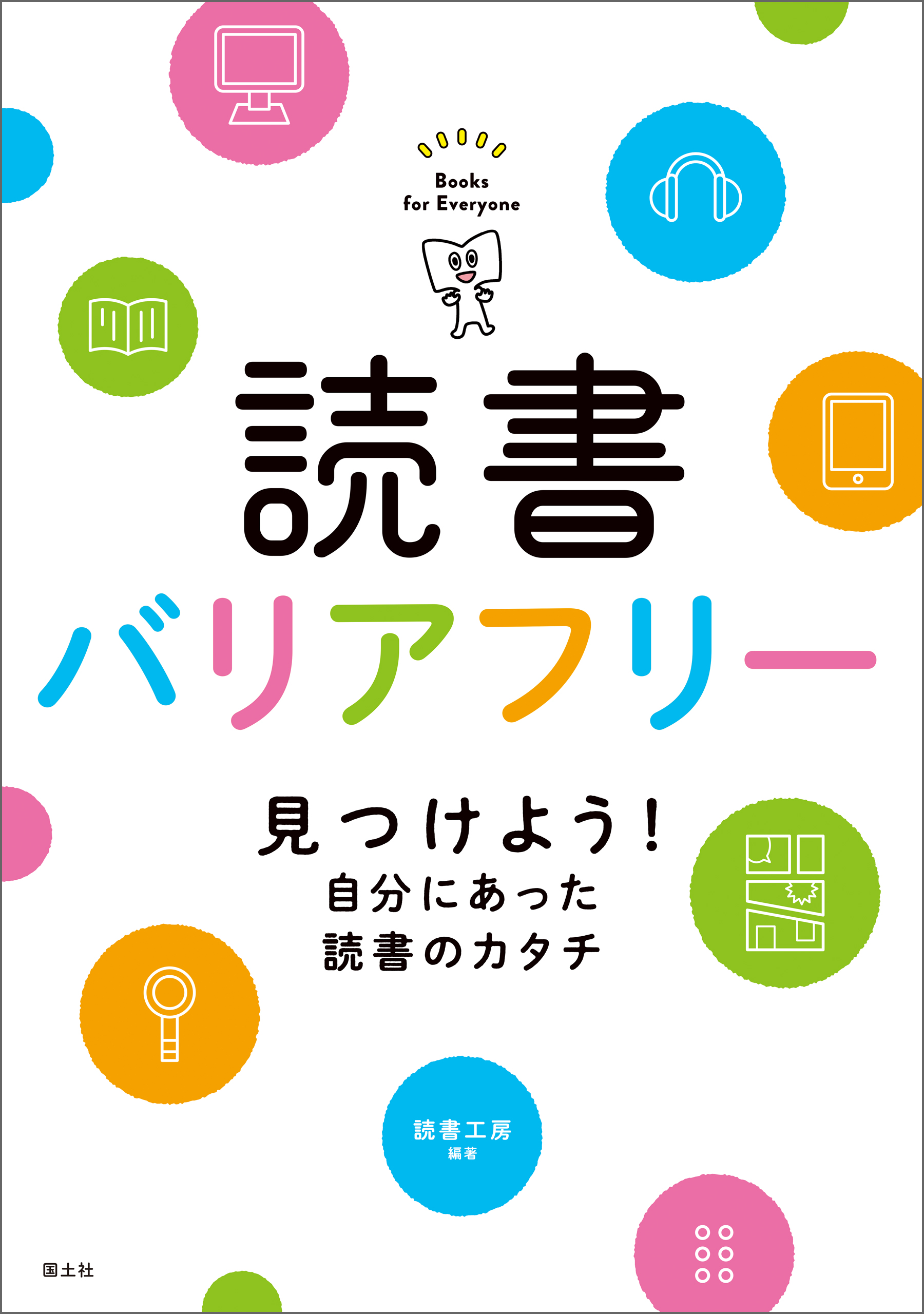 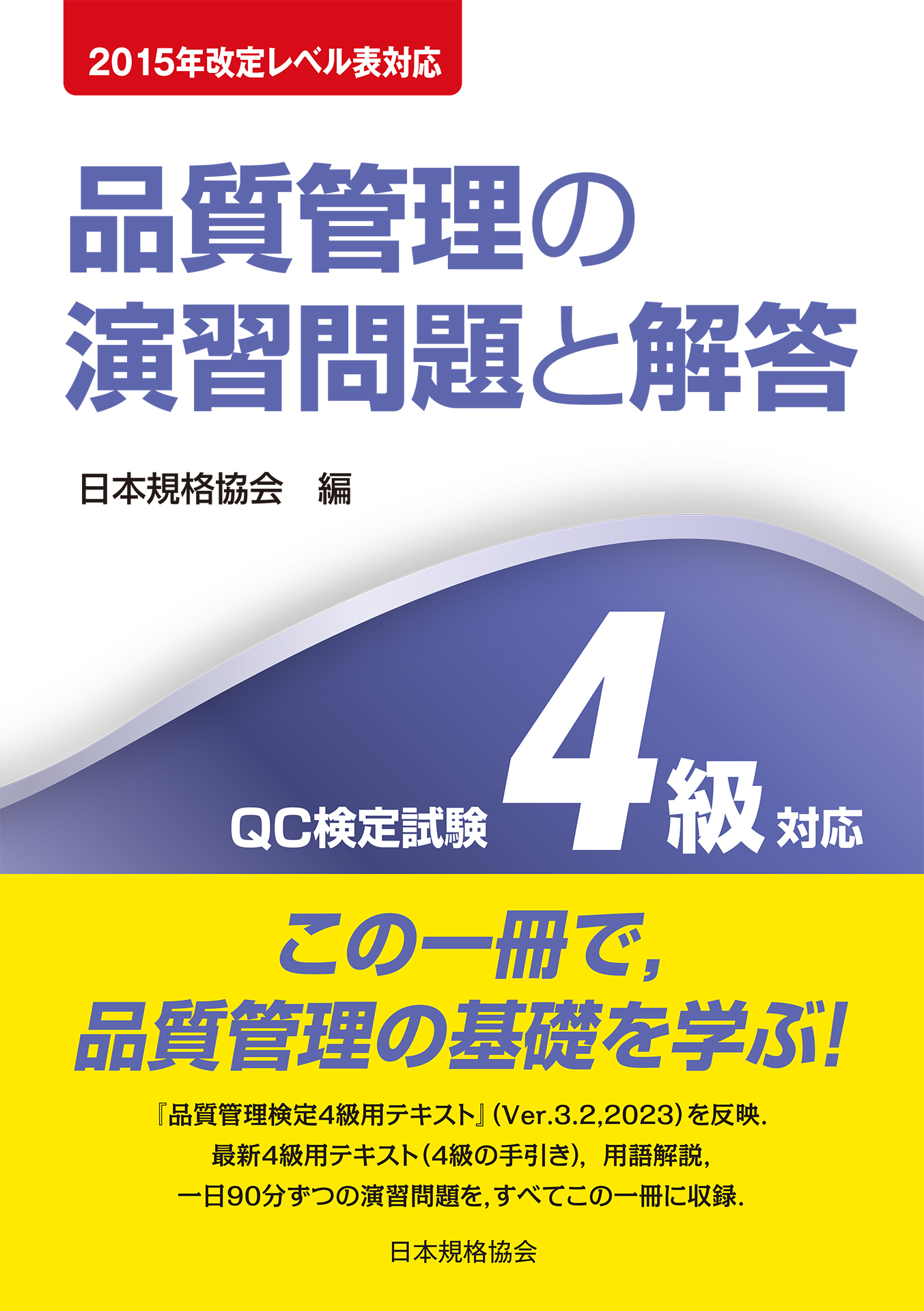 『読書バリアフリー　見つけよう！
自分にあった読書のカタチ』
 
　　国土社　電子版発行　2023.11
『品質管理の演習問題と解答』

日本規格協会　電子版発行　2024.5
§検討課題
１）　読上げに必要な情報の精査
　　　（作品の内容とデザインのバランス）

２）　制作時間増　（サイマルに間に合うか）

　　　＞＞無理のないルール作りが必要＜＜

３）　読上げの検証ができない

４）　音声確認に時間がかかる
§制作に関わる、　 その他のアクセシビリティ対応
ページナビゲーション
　　（教科書など、紙版と同等の利用が想定される）

縦組書籍→横組切替
日本語の書籍のための標準化を期待しています。
ご静聴ありがとうございました。